The iPad: What to Do with One or an Entire Lab
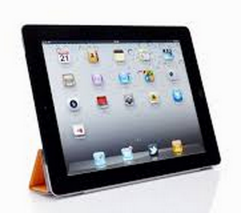 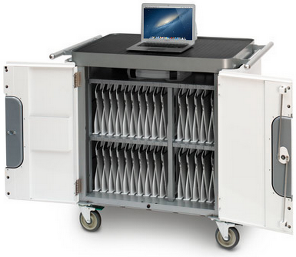 Ruth Valle
Phyllis Manning
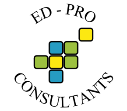 Let’s Take a Survey
Kahoot.it
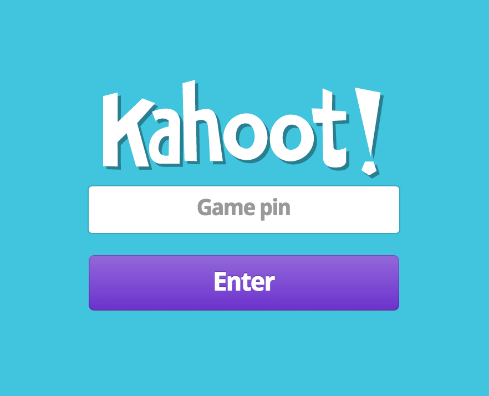 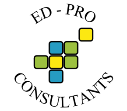 Adobe Voice
Create fun videos with your photos that include music and narration.
Explain concepts.
Tell a story.
Great for student projects.
Free app.
http://voice.adobe.com/v/U8Dzb3naTRD
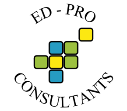 Green Screen by Do Ink
Place yourself or your students in front of any background of your choice.
Create virtual field trips to any location in the world.
Make videos or use still photos.
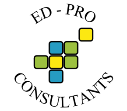 Green Screen Steps
Take photos in front of a large green screen.
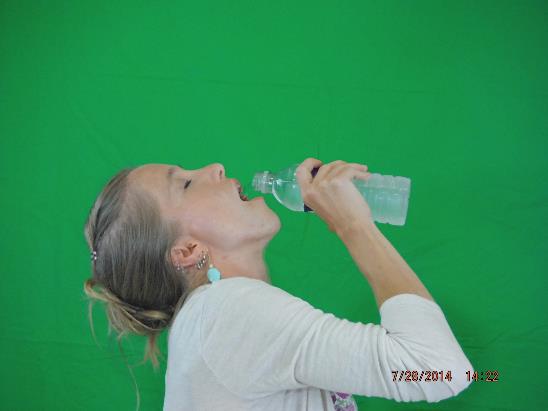 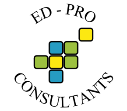 Green Screen Steps
Upload the photo by clicking on the first + sign on the bottom of the screen.
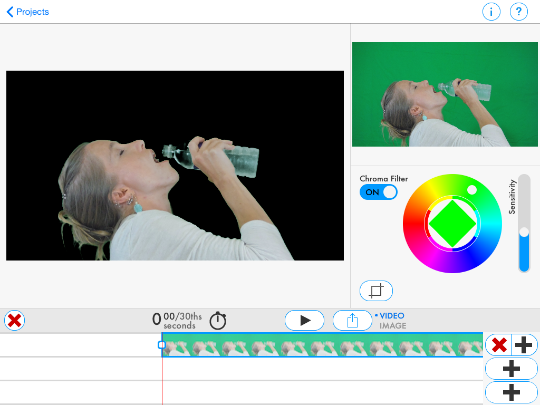 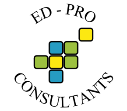 Green Screen Steps
Choose the new background for your photo from your photo gallery by clicking on the second + on the bottom of the screen.
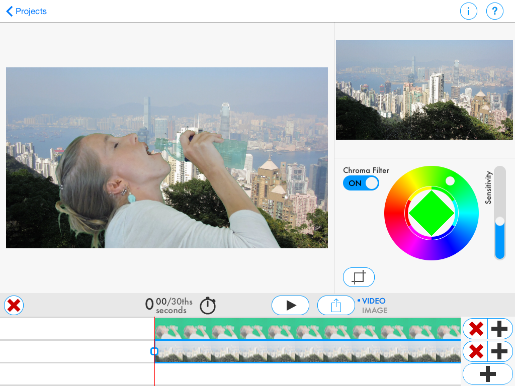 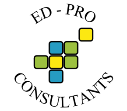 Green Screen Steps
Choose image or video depending on your project and upload.
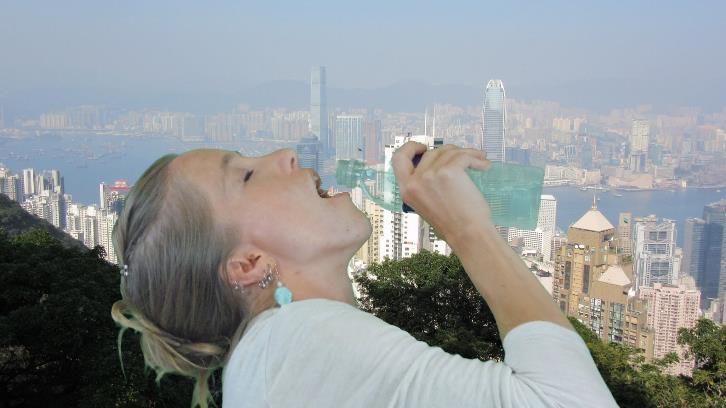 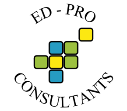 Socrative
Use Socrative for formative assessments through quizzes, quick questions polls, exit tickets, and space races.
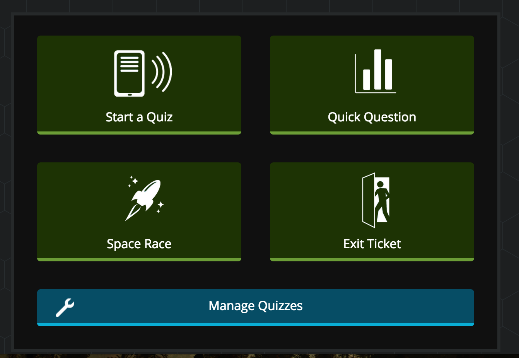 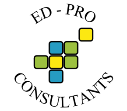 Socrative
A Poll
http://www.socrative.com
Student login

Room Number: 886260
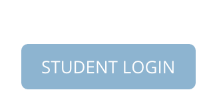 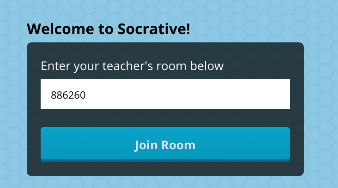 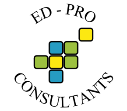 Socrative Steps
Sign up as a teacher
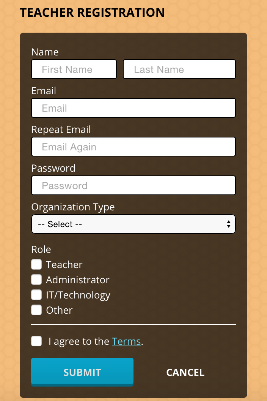 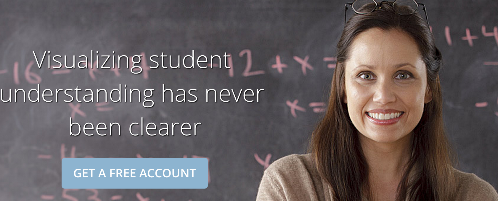 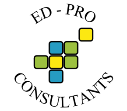 Socrative Steps
Sign in to your teacher account.
Click on Manage Quizzes
Choose: Create Quiz
Name Your Quiz
Choose your format: Multiple Choice, True/False, Short Answer
Enter your question and check the correct answer.
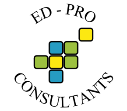 Socrative Steps
You must choose the format for each question. 
Save & Exit.
The quiz will appear in My quizzes.
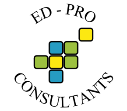 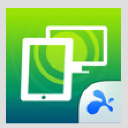 Splashtop 2 Remote Desktop - Personal
Control desktop computers or laptops with the iPad.
The app allows teachers to access their computer from anywhere, even their home.
It allows teachers to walk around the room as they present their lessons. 
It is initially free. (It is worth upgrading.)
Too Noisy Lite/Pro
Monitor the noise level in your classroom.
Adjust sensitivity settings from more to less (100% to 0%)
Choose from silent, quiet, group, class.
Pro offers more backgrounds.
Select the dial theme.
Classes are able to earn star awards.
Audible Alarm Options are available.
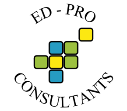 Intro Designer
Create intro movies, end credits, announcements, and more for your classroom.
Unique templates are provided (limited templates on Intro Designer Lite).
Change fonts, position of text, size and text captions easily.
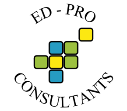 Intro Designer Examples
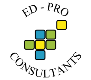 Intro Designer Examples
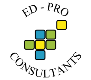 Intro Designer Examples
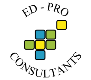 Intro Designer Examples
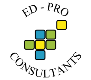